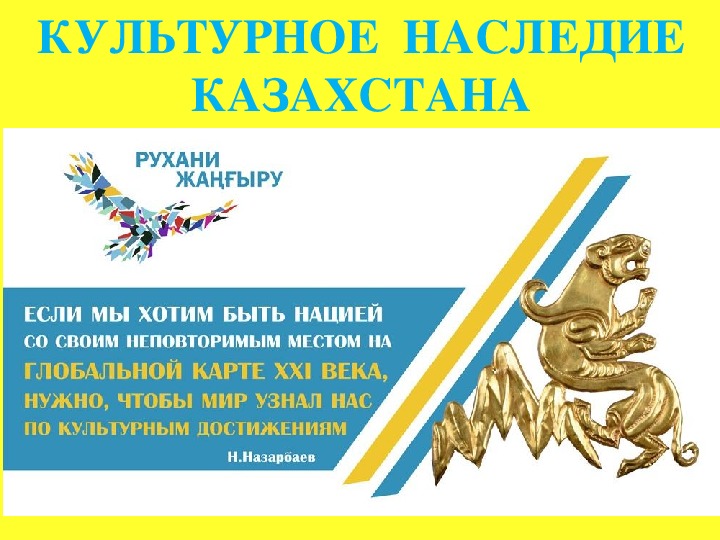 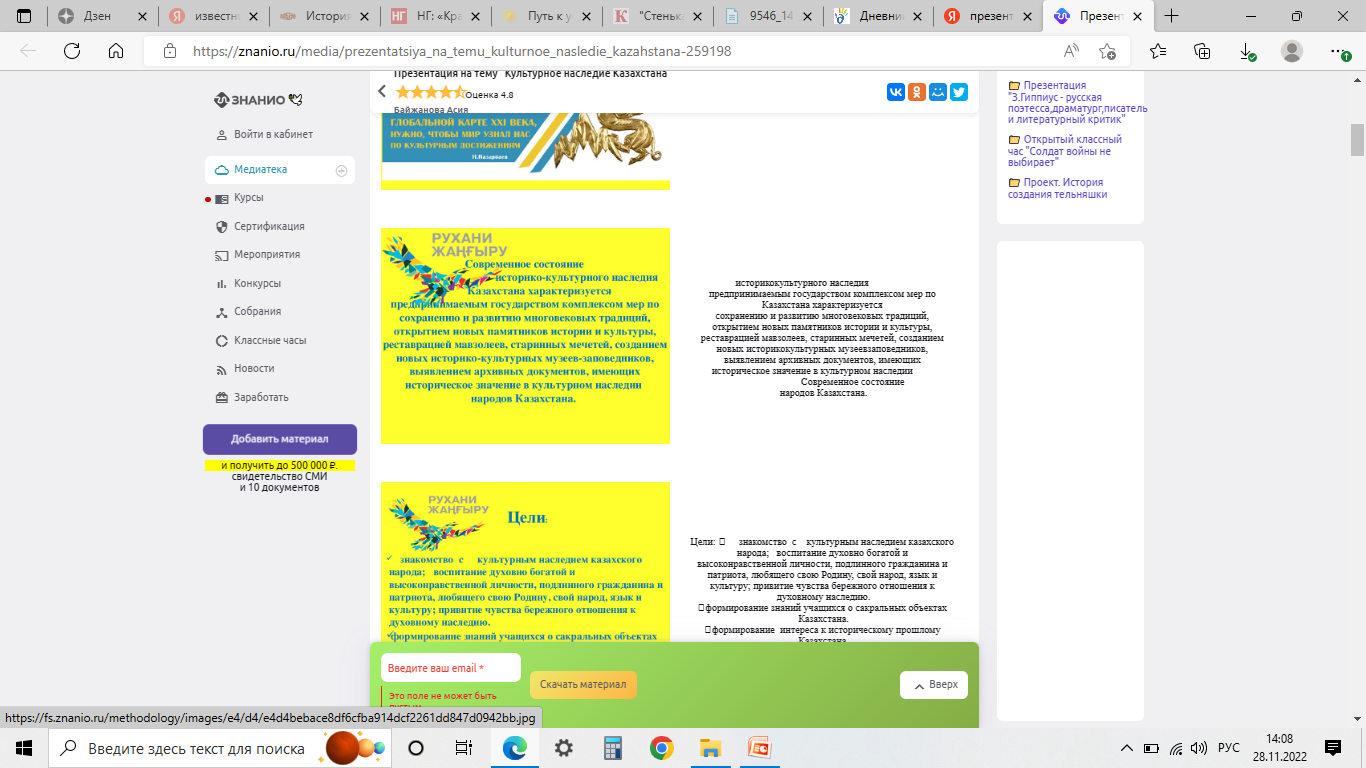 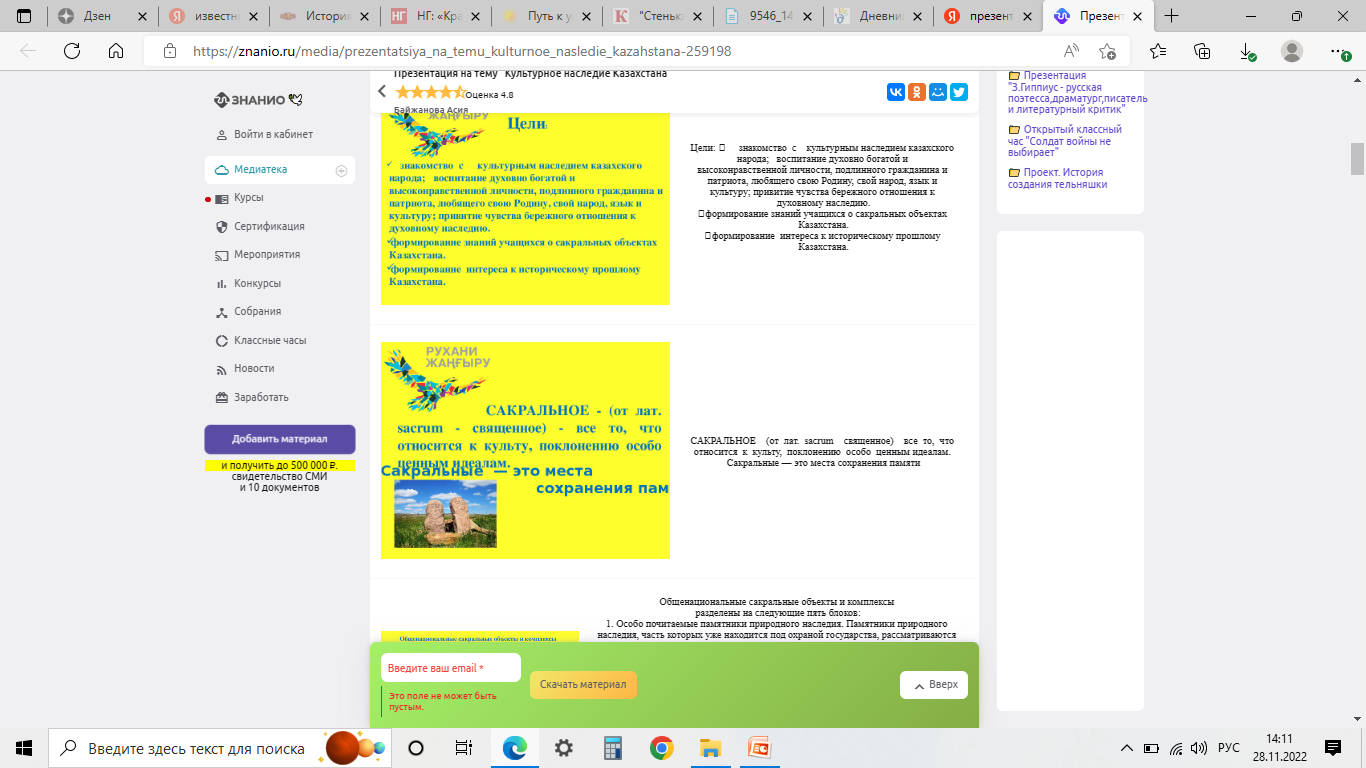 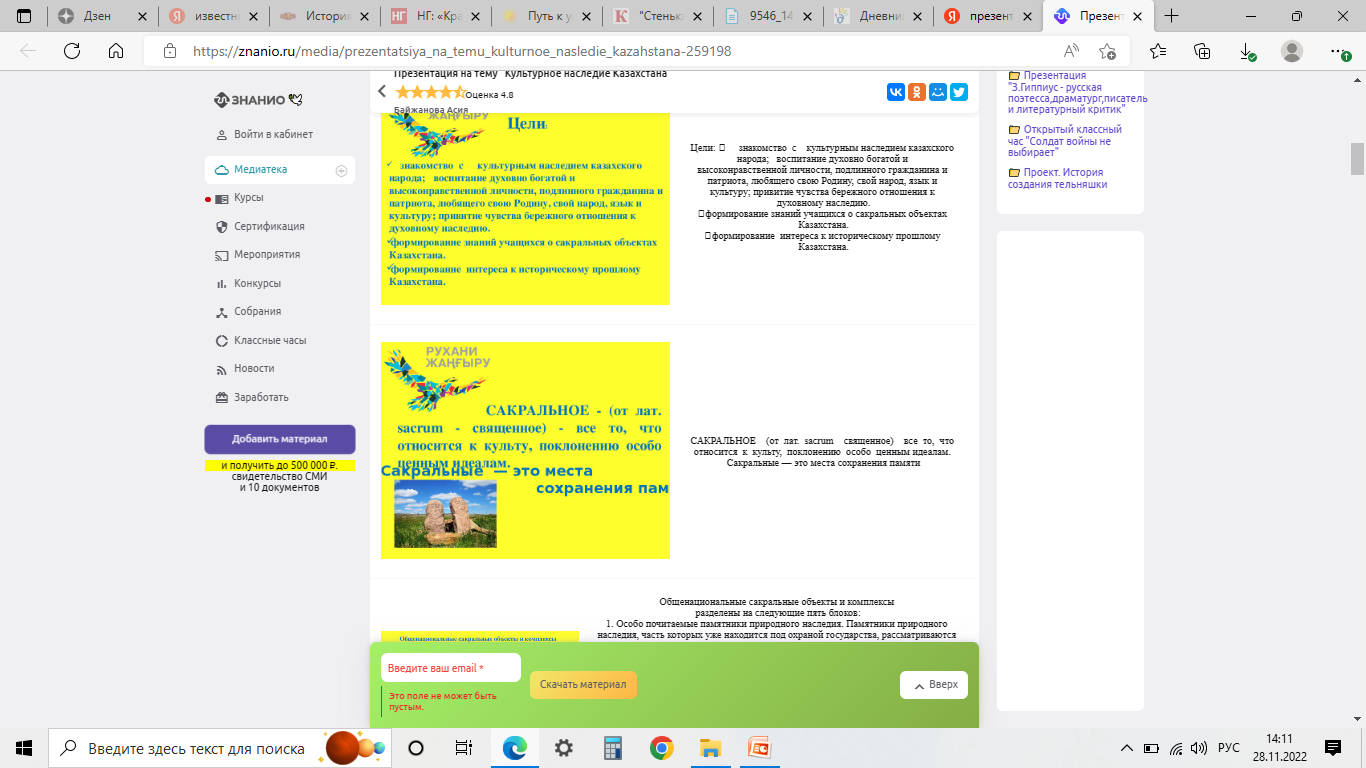 Мавзолей Ходжи Ахмеда Яссауи (г. Туркестан)
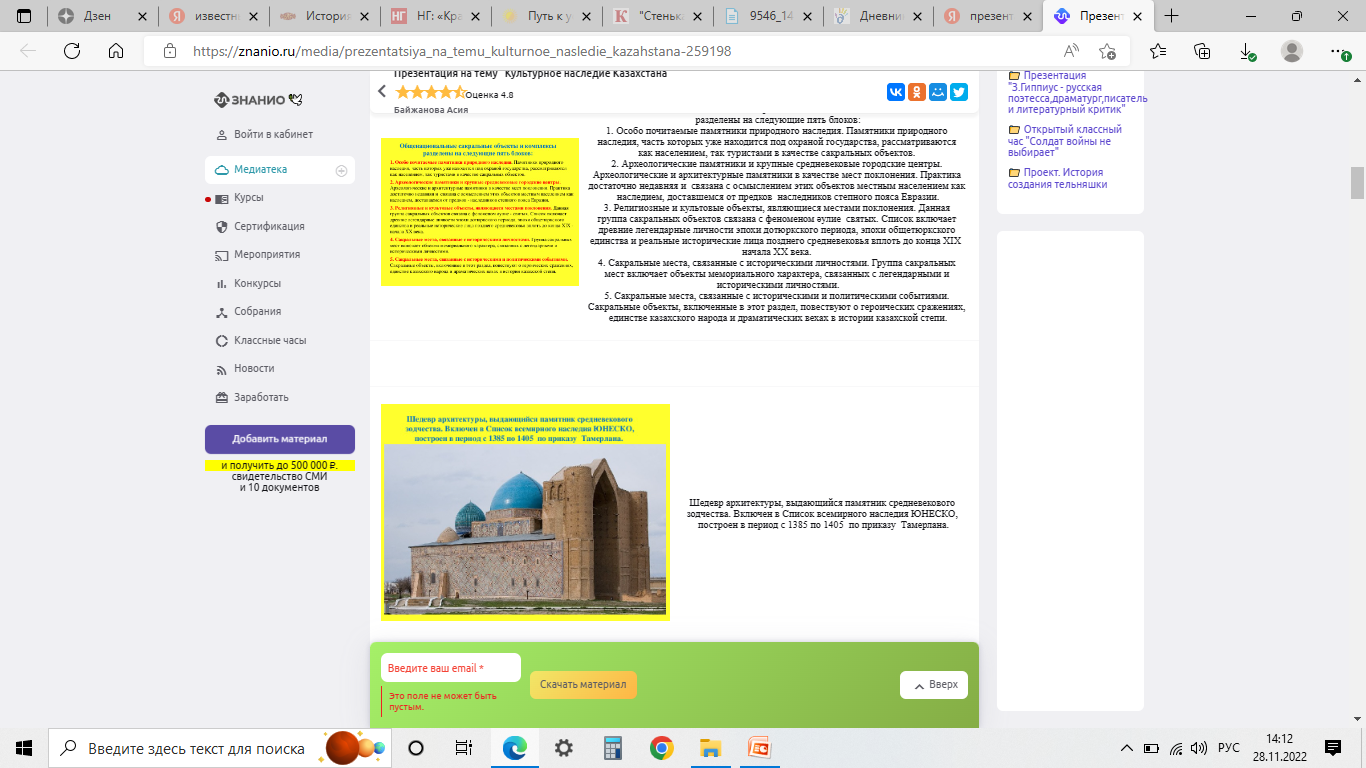 Мавзолей Айша Биби (Жамбылская область)
Урочище Тамгалы Тас (Алматинская область)
Подземная мечеть Бекет Ата (Мангыстауская область)
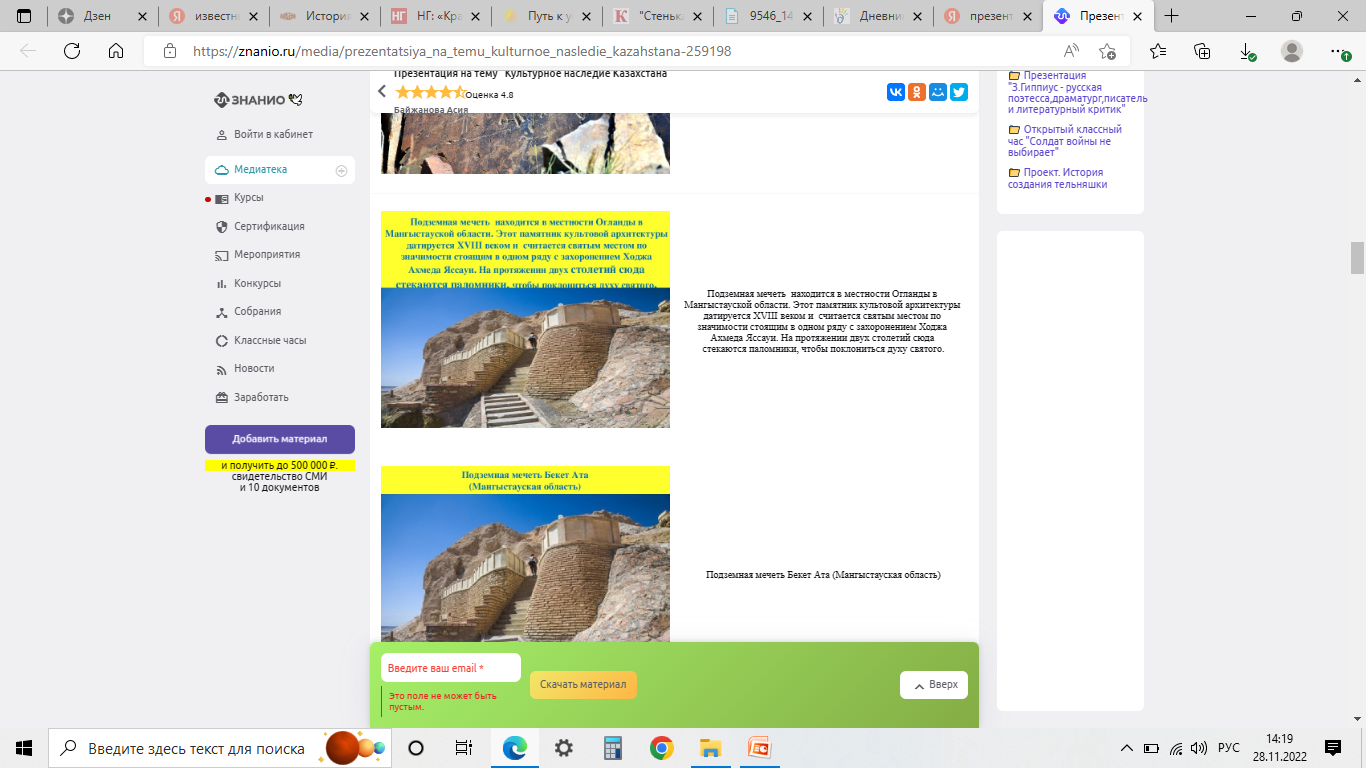 ПОСЕЛЕНИЕ БОТАЙ(Северо-Казахстанская область)
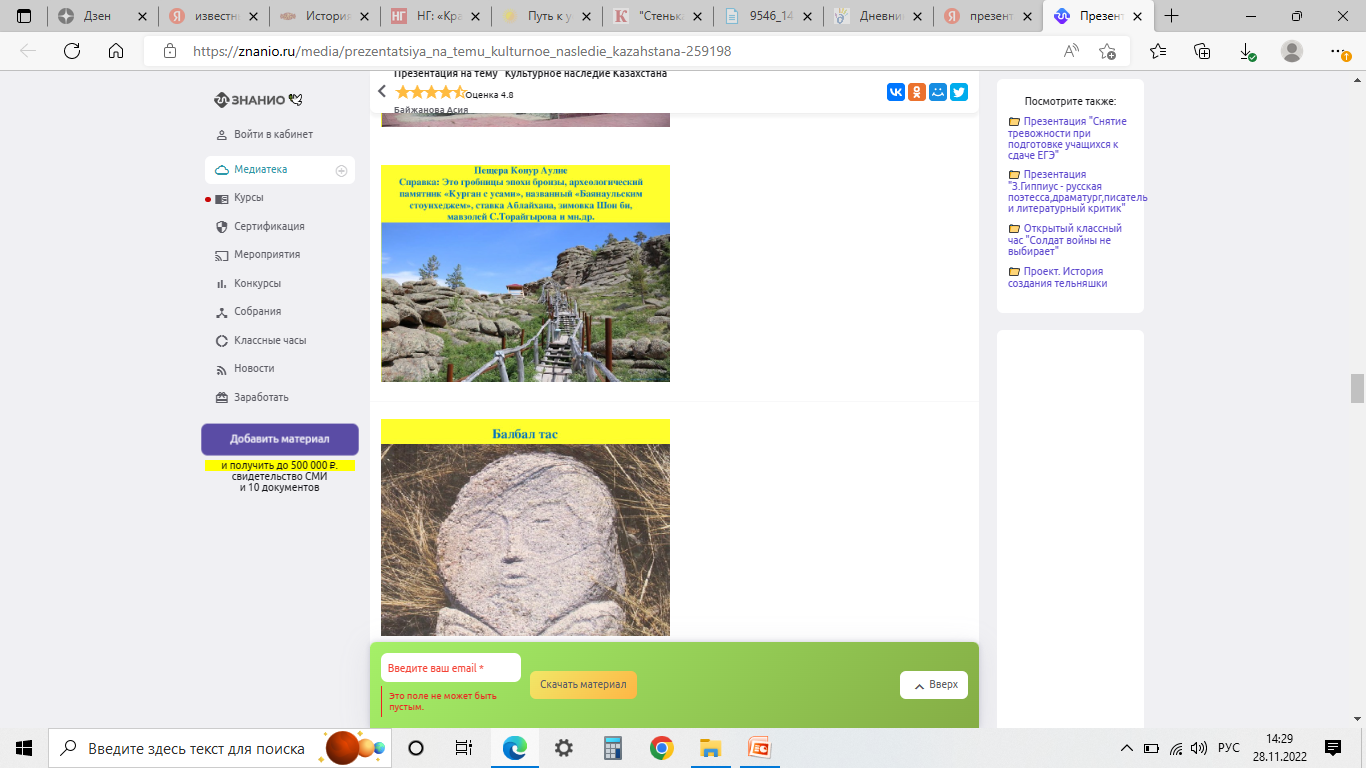 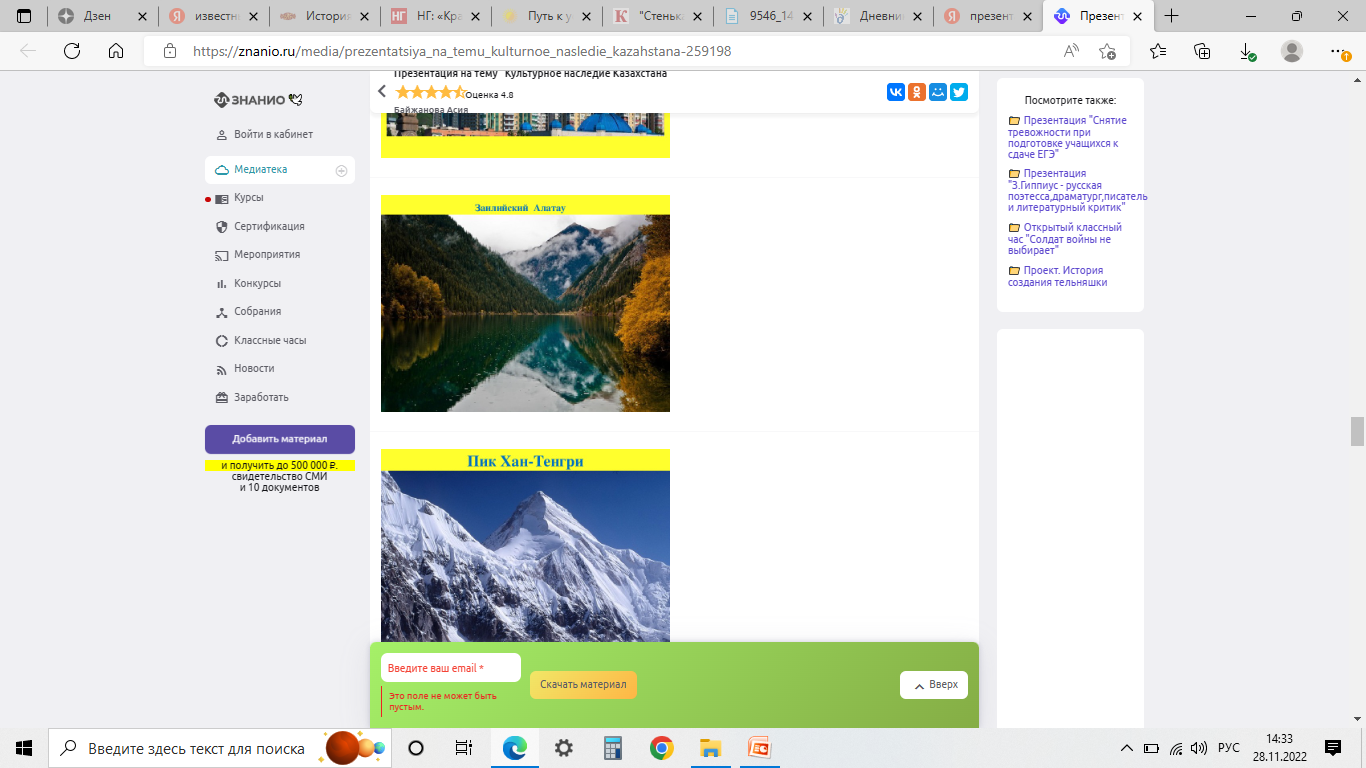 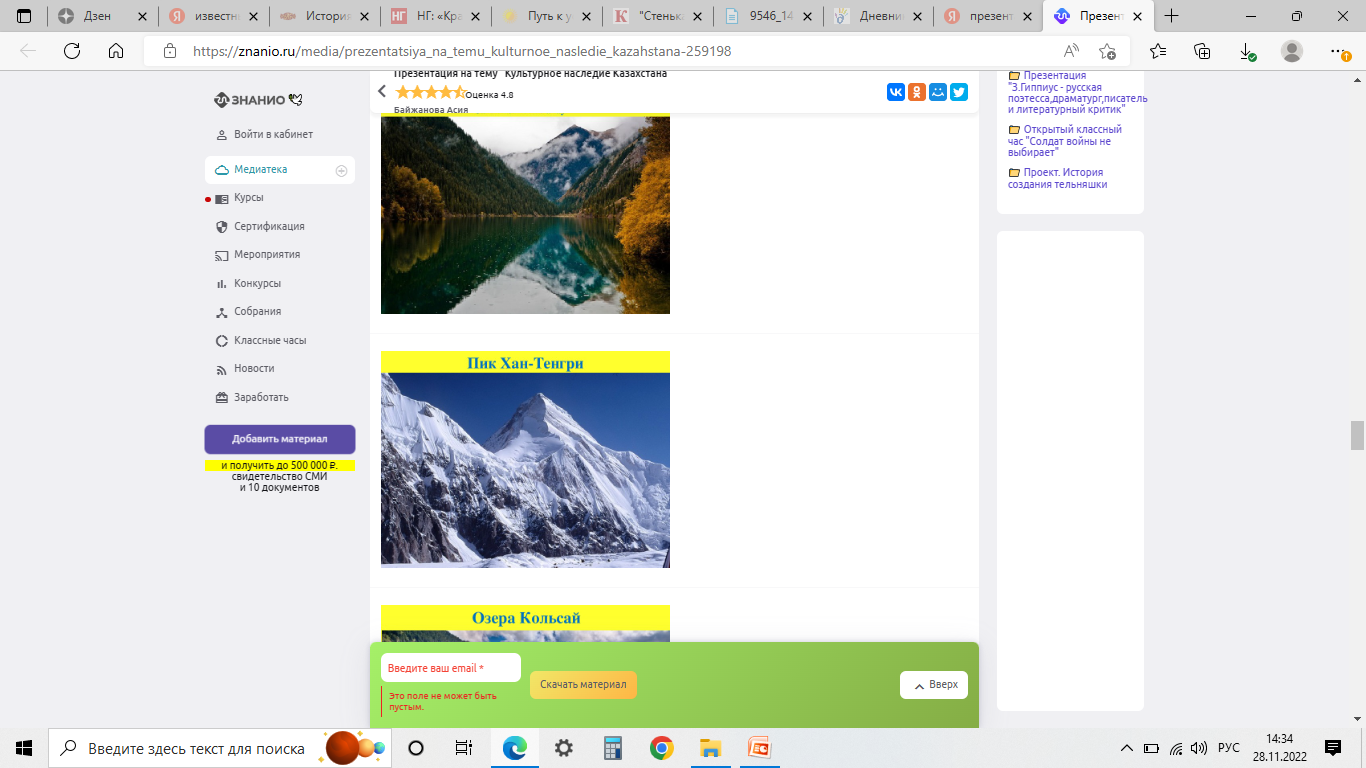 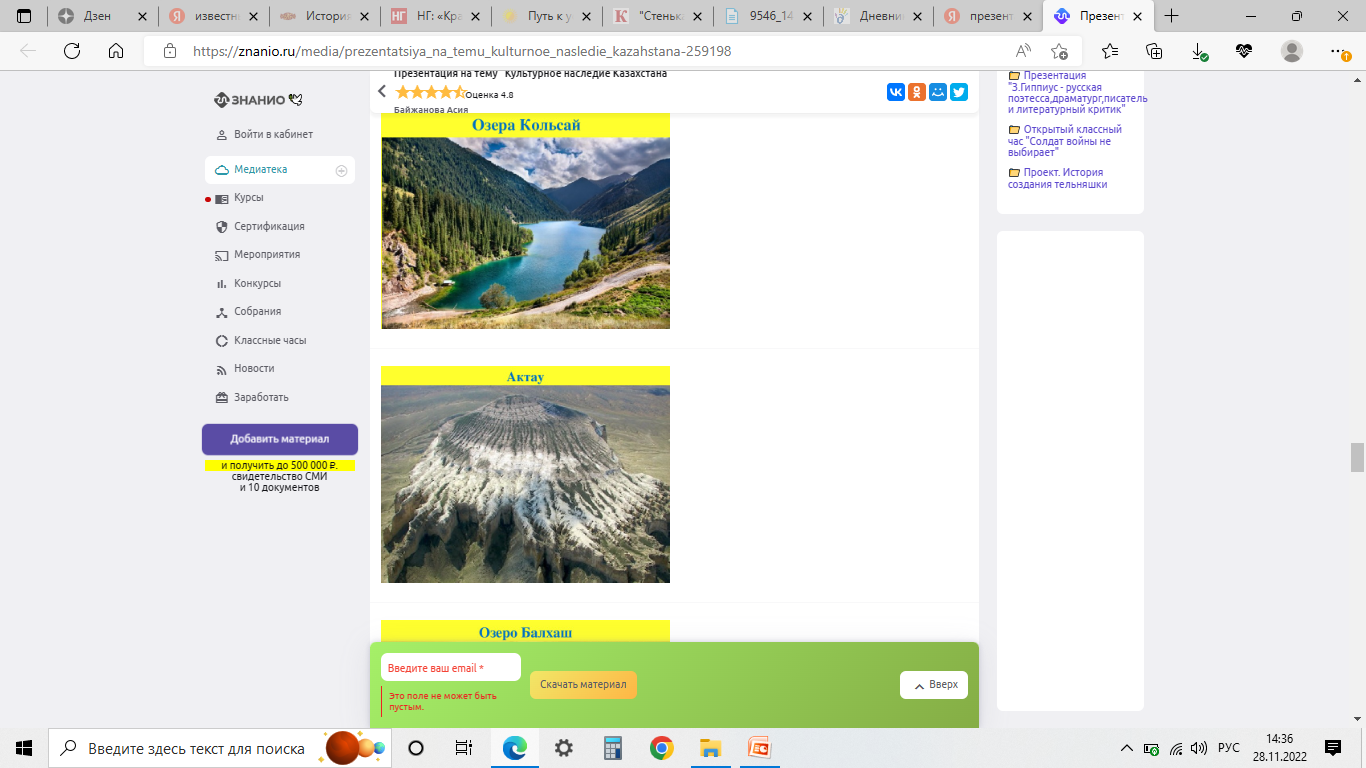 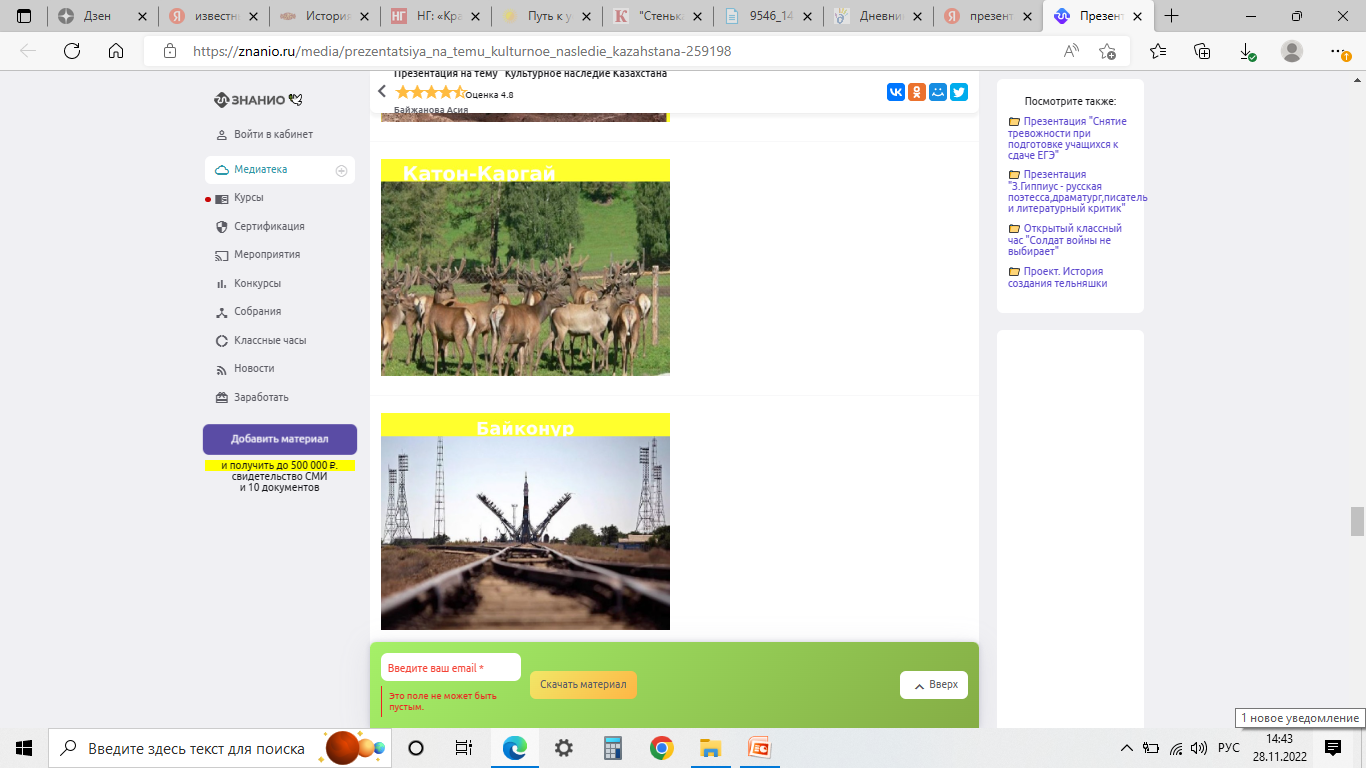 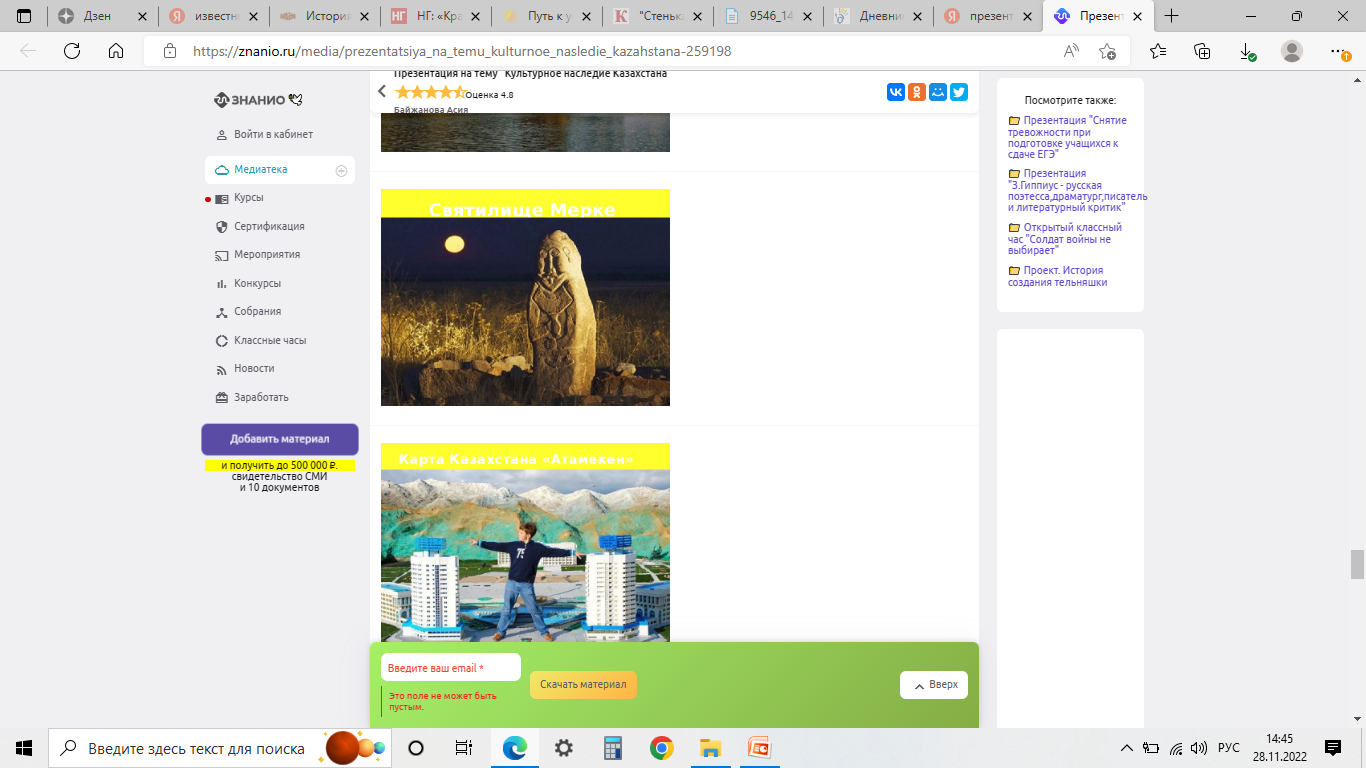 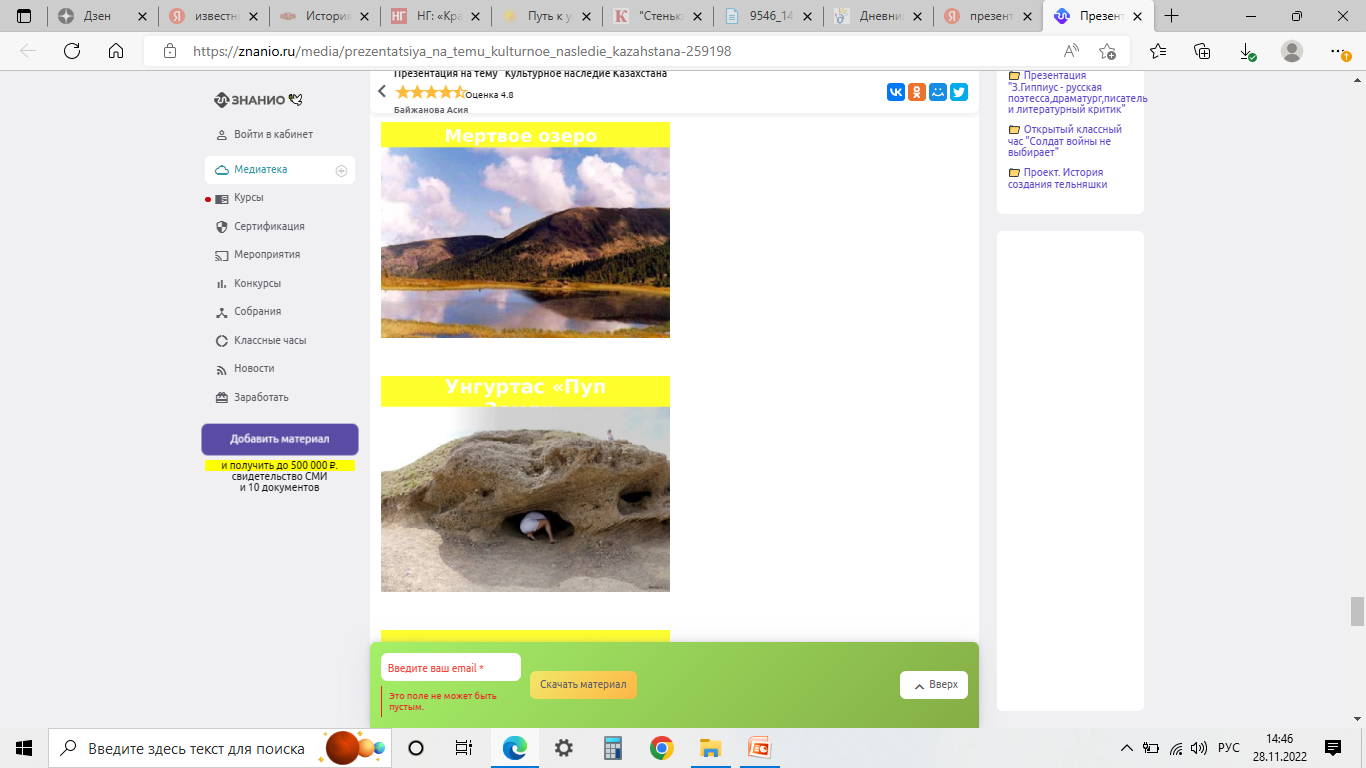 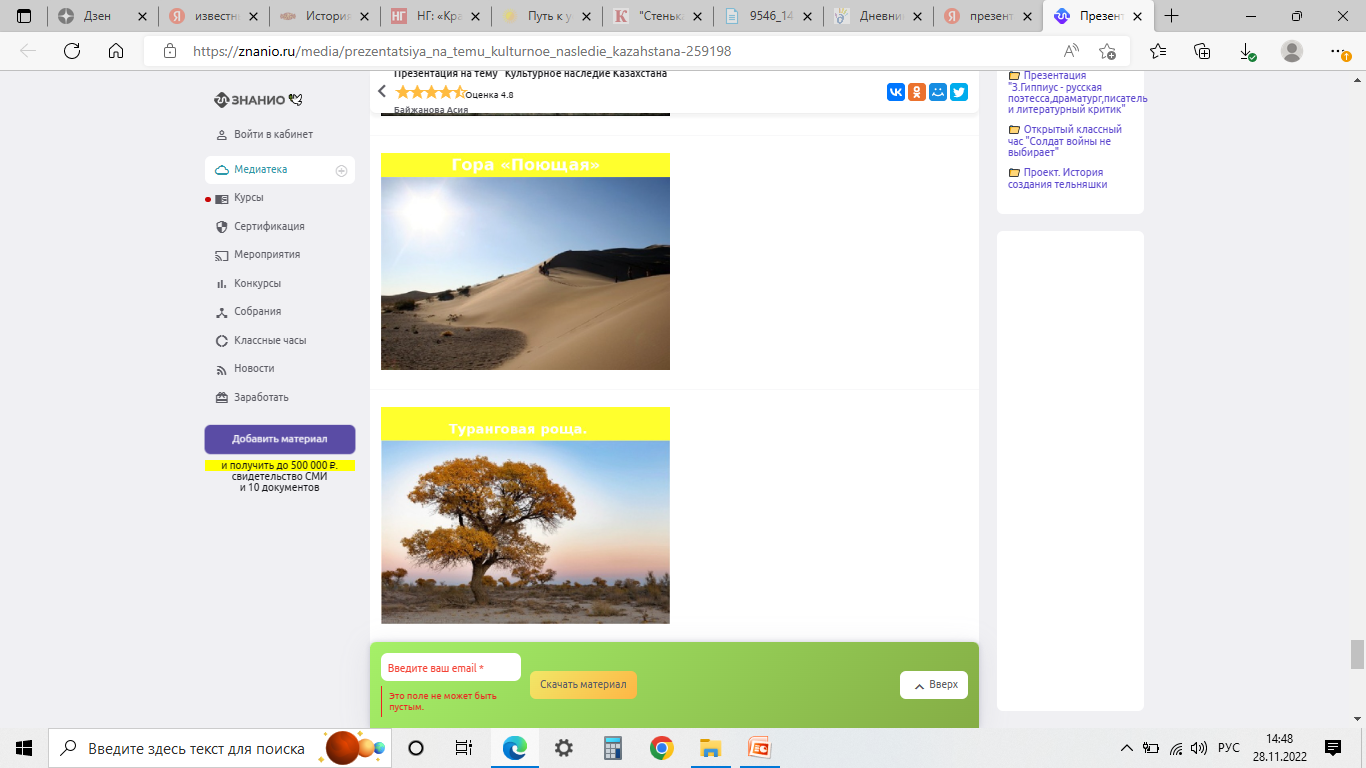 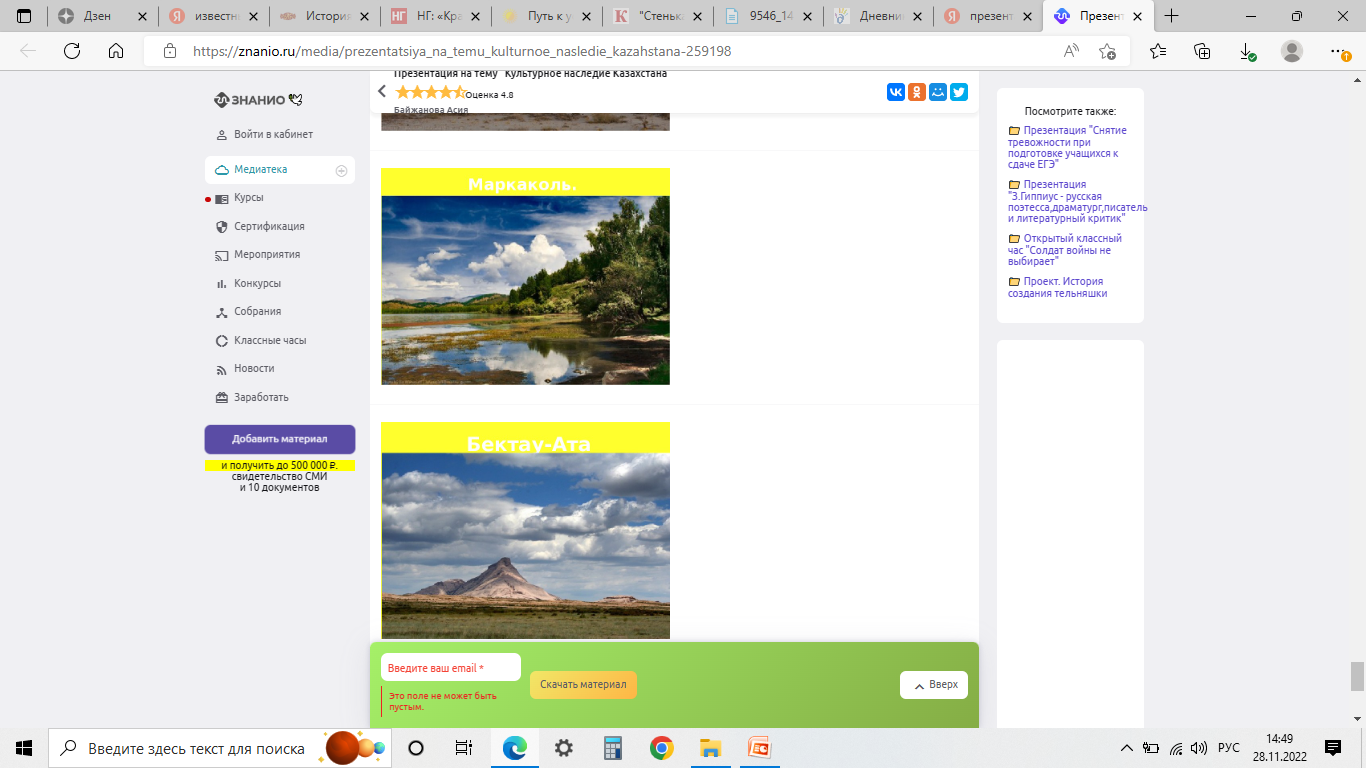